Road Map
Application basics
Web
FTP
Email
DNS
P2P
DHT
Distributed Hash Table (DHT)
DHT: distributed P2P database
Distributed (why?)
Each node knows little information
Low computational/memory overhead
Reliable
database has (key, value) pairs (i.e., a hash table); 
E.g., key: ss number; value: human name
E.g., key: movie name; value: IP address
E.g., key: skype name; value: IP address
peers query DB with key
DB returns values that match the key
peers can also insert (key, value) peers
DHT Identifiers
each key is mapped to an integer number
e.g., key = h(“the sound of music”)
Note: you cannot perform a search on a DHT, only a lookup, h(“sound of music”) is nothing like h(“the sound of music”)
Each peer is also assigned an integer in the same range as the key!
The space of keys must be huge so that keys don’t collide and so that peers don’t collide with keys
E.g., sha-1 is a hash that takes a string of any length and generates a key with 128 bits
2128 is huge, so it is unlikely that two keys will collide
It is very difficult to try make keys collide
How to assign keys to peers?
Approach: 
each peer knows a subset of key-value pairs
To perform a query, we must find the peer that has the subset that contains the key-value we desire
Central issue:
assigning (key, value) pairs to peers.
Approach 1: assign key to the peer that has the closest ID.
Approach 2: the key is assigned to the immediate successor of the key.
e.g.,: n=4; peers: 1,3,4,5,8,10,12,14; 
key = 13, then successor  peer = 14
key = 15, then successor peer = 1 (circular counting)
Circular DHT (1)
1
3
15
4
12
5
10
8
each peer only needs to be aware of immediate successor and predecessor.
“overlay network”
Neighbors might be geographically far apart
Who’s resp 
for key 1110 ?
I am
Circular DHT  (2)
0001
O(N) messages
on avg to resolve
query, when there
are N peers
0011
1111
1110
0100
1110
1110
1100
0101
1110
1110
Define closestas closestsuccessor
1110
1010
1000
Circular DHT with Shortcuts
Who’s resp 
for key 1110?
1
3
15
4
12
5
each peer keeps track of IP addresses of predecessor, successor, and short cuts.
reduced from 6 to 2 messages.
possible to design shortcuts so O(log N) neighbors, O(log N) messages in query
10
8
Peer Churn
To handle peer churn, require 
Each peer to know the IP address of its K successors. 
Large K provides reliability to K-1 peers leaving at the same time.
Each peer knows the key-values pairs of its K predecessors
 Each peer periodically pings its K successors and predecessors to see if they are still alive.
1
3
15
4
12
5
peer 5 abruptly leaves
Peer 4 detects 5 is gone
makes 8 its immediate successor; asks 8 who its K-1 successor are; makes 8 and these K-1 others immediate successor its K successors.
Peer 8 detects 5 is gone (so 8 is responsible for keys 4+1 to 8)
Asks 4 for its K-1 predecessors and gets their key-values pairs
Nodes less than K hops from 5 behave similarly
What if peer 13 wants to join?
10
8
Distributed Hash Table Resource Search in P2P Networks
Finding a resource in a network
Determining whether a node has the resource
Finding the node that has the resource
We roughly describe Kademlia, but other related approaches are useful
Distributed Hash Table (DHT)
Objective: find a resource in a network (e.g., a P2P network)
Resource is identified by a text string and this string is turned into a id (e.g., 128 bit number)  with hash function (e.g., sha-1)
Sha-1 is an algorithm that turns string of arbitrary length into fixed bit string
Usually 128 bit values are unique (128 bits is enough to hold 2128 unique values, which is huge)
Each resource is stored as a pair (id, value)
The value could be the resource itself.  
The value could be the ip and port where the resource can be retrieved.
E.g.,
The string: “The Hills are Alive with the Sound of Music”
Id: 7d333caa3dc5607b3e180835b61f8c5c4c26b0b9
(7d333caa3dc5607b3e180835b61f8c5c4c26b0b9, <128.4.40.10, 1945>)
Where 128.4.40.10, 1945 is the ip and port of a file sharing app that has this song 
Each ID-resource pair is stored in one or more nodes
Objective: Given a ID, find the node that has the ID-resource pair
Kademlia: Basics
Objective: Given an ID, find the node that has the ID-value pair
Approach: each node has an ID, also a 128 bit number
IDs are ordered 
more precisely, we have a metric, 
d(a,a)=0, 
d(a,b)=d(b,a)
d(a,c)<=d(a,b)+d(b,c)
 E.g., a,b are vectors, d(a,b) = ||a-b||
d(idA, key1) = idA xor key1
Resource placement
Given (key, value), if d(key,idA)<=d(key,idB) for all nodes idB, then node A has the key-value pair
Node A will have the key-value pair if it has the largest number of significant bits that match the key
Node A id: 101001001010
Key id       : 101010101010
Dif             : 000011100000
First 4 most significant bits match
11
01
10
10
01
01
10
00
11
11
Example
Node A
Sha-1(node A): e644374d5dbda90d802a2f2e3f75b392423a48d9
Node B
Sha-1(node B): f3f223e010cf06c6aca3029c2599bb29bb1226d4
Node C
Sha-1(node C): d688b08d00face35a29f403d81d0026bc49f4696
sha-1(the hills are alive with the sound of music) = 7d333caa3dc5607b3e180835b61f8c5c4c26b0b9
Sha-1(node A) xor sha-1(the hills are alive with the sound of music) = 9B770BE76078C976BE32271B896A3FCE0E1CF860
Sha-1(node B) xor sha-1(the hills are alive with the sound of music) = 8EC11F4A2D0A66BD92BB0AA993863775F734966D
Sha-1(node C) xor sha-1(the hills are alive with the sound of music) = ABBB8C273D3FAE4E9C87480837CF8E3788B9F62F
Node B is closest (8<A and 8<9)
Node B has pair (7d333caa3dc5607b3e180835b61f8c5c4c26b0b9, <128.4.40.10, 1945>)
That is, we need to save the value in node B and we can retrieve if from node B
Routing
Objective: find node with ID closest to sha-1(the hills…)
Let H = sha-1(the hills…)
H(i) is the ith bit of sha-1(the hills…)
Objective search for node with Id closest to H
First crack: Node A has 128 entry table (later we can expand each entry into a list)
Sha-1(Node A) = 10100110010001….1
Entry 1 (for the first bit)
If H(1)==1, then next hop is node A, go to next entry
If H(1)==0, then next hop is some node with id=0XXXX…
Entry 2   (2nd bit)
If H(2)==0, then next hop is node A , go to next entry
If H(2)==1, then next hop is some node with id =11XXX…
Entry 3 (3rd bit)
If H(3)==1, then next hop is A , go to next entry
If H(3)==0, then next hop is some node with id=100XX…
…
Entry 128
If H(128)==1, then this is the node
If H(128)==0, then next hop is some with id= 10100110010001….0
If no such node exists, then node A is the closest to H
Or Entry 101
If H(101)==1, then node A is the next hop, go to next entry
If H(101)==0, then next hop is some node with 10100110010001…0XXXX
If no such node exists, then node A is closest
S is looking for resource 101010
S:110100
A:100110
B:101110
C:101000
D:101011
S is looking for resource 101010
S:110100
A:100110
B:101110
C:101000
Node C has the resource
Maybe B has the resource as well
128 entries
Sha-1(Node A) = 10100110010001….1
Entry 1: node with id 0XX…
Entry 2: node with id 11XX…
Entry 3: node with id 100XX…
…
128 entries
Sha-1(Node A) = 10100110010001….1
Entry 1: node 128.4.1.2:1209 has id 0XX…
Entry 2: node 224.8.9.3:1312 has id 11XX…
Entry 3: node 58.4.77.34:9043 has id 100XX…
…
Let S be the node searching for resource with id=H
When a request arrives from S, find the first bit that does not match node A’s id, 
H(k)!=A(k)
Send S the information from entry k
Improved: 128 lists
Sha-1(Node A) = 10100110010001….1
Entry 1:
node 128.4.1.2:1209 has id 0XX…
node 38.14.15.45:2401 has id 0XX…
node 56.92.54.67:41132 has id 0XX…
…
Entry 2:
node 224.8.9.3:1312 has id 11XX…
Node 44.238.99.33:9012 has id 11XX…
…
Entry 3: 
node 58.4.77.34:9043 has id 100XX…
node 80.34.7.54:43 has id 100XX…
…
Let S be the node searching for resource with id=H
When a request arrives from S, find the first bit that does not match node A’s id, 
H(k)!=A(k)
Send S the information best T elements from list in entry k
Review
To find a resource with id=idR, find the node with idN such that idN xor idR is smallest among all nodes
To find such a node
Notes
A search only needs to query at most 128 nodes
Nodes ping their entries
Whenever two nodes communicate, they add them to the appropriate list
E.g., when node S queries node A for “the hills are alive…” node S and A add each other to their lists
When a node J joins, it does a self-lookup
This adds the node J to many nodes lists
This builds J’s lists
When a node joins, it should get resources from near by nodes
When a resource points to a node (e.g., (sha-1(the hills are..), <128.4.40.10,1234>)), the node periodically makes sure that it (sha-1(the hills are..), <128.4.40.10,1234>) is included in the correct node
The resource can be included in other near by nodes. 
Searches must match the key exactly, “the hills are alive with the sound of music”!=“the hills are alive with the sounds of music”
Key word searches are possible
P2P Case study: Skype
Skype clients (SC)
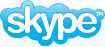 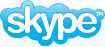 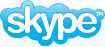 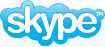 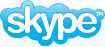 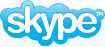 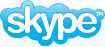 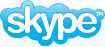 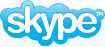 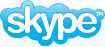 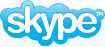 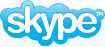 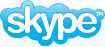 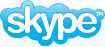 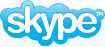 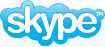 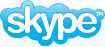 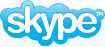 Skype 
login server
inherently P2P: pairs of users communicate.
proprietary application-layer protocol (inferred via reverse engineering) 
hierarchical overlay with super nodes
Index maps usernames to IP addresses; distributed over super nodes
Supernode 
(SN)
Application  2-21
Peers as relays
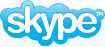 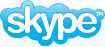 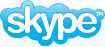 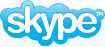 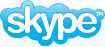 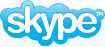 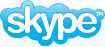 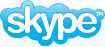 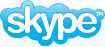 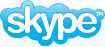 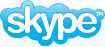 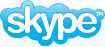 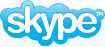 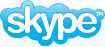 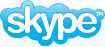 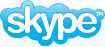 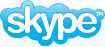 problem when both Alice and Bob are behind  “NATs”. 
NAT prevents an outside peer from initiating a call to insider peer
solution:
using Alice’s and Bob’s SNs, relay is chosen
each peer initiates session with relay. 
peers can now communicate through NATs via relay
Alternatively, wait until we cover NATs in chapter 5
some NATs support NAT transversal, that allows host to communicate with the NAT and allow incoming connections on specific ports
Application  2-22